Desafio ASS 2022/2023
“Receitas Sustentáveis, têm Tradição”
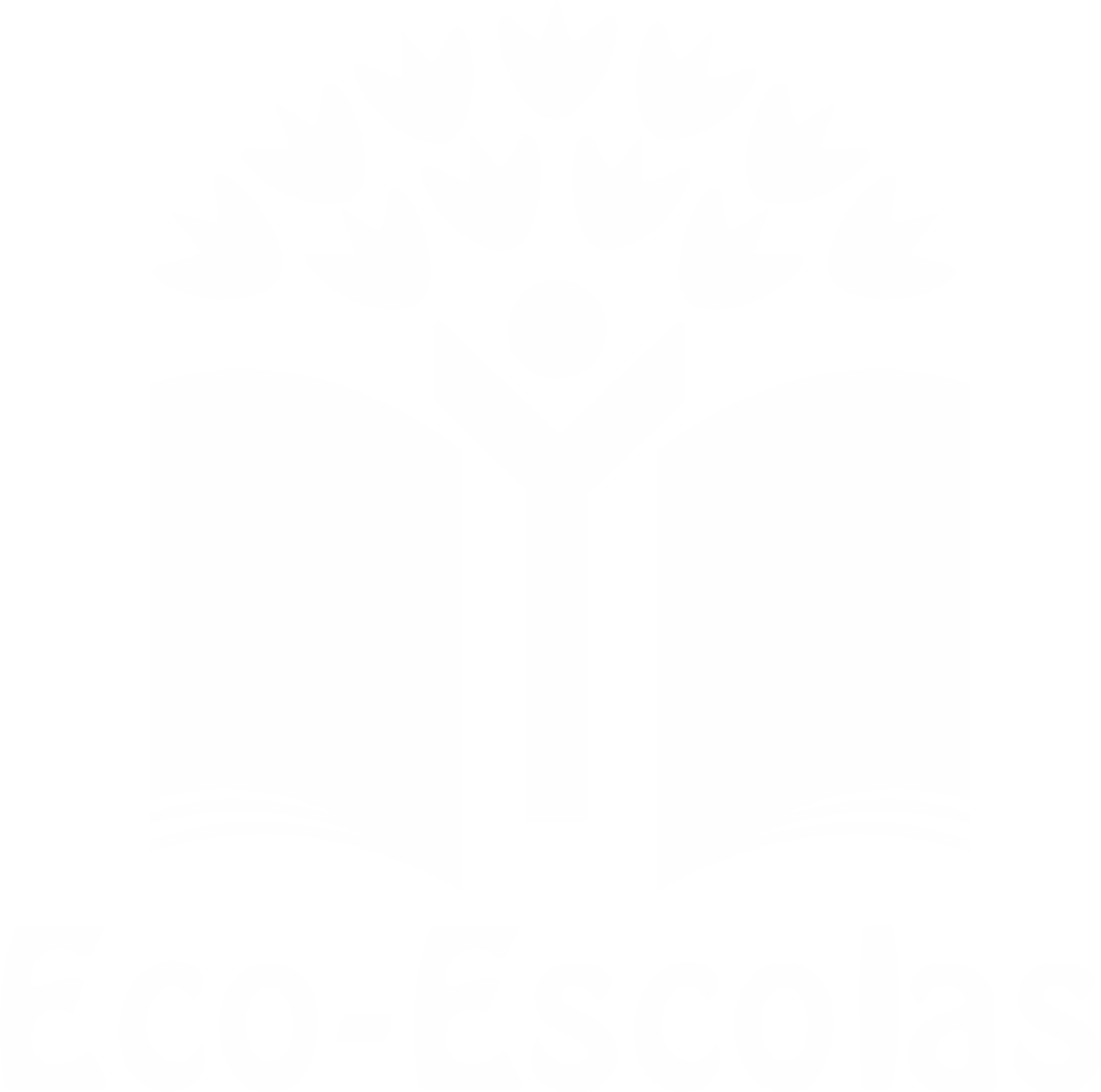 TÍTULO DA RECEITA: Sopa de Tomate
INGREDIENTES:


Bacalhau/ Carne Frita/ Ovo;
Tomate;
Cebola;
Alho;
Hortelã;
Pimento;
Pão;
Azeitonas.
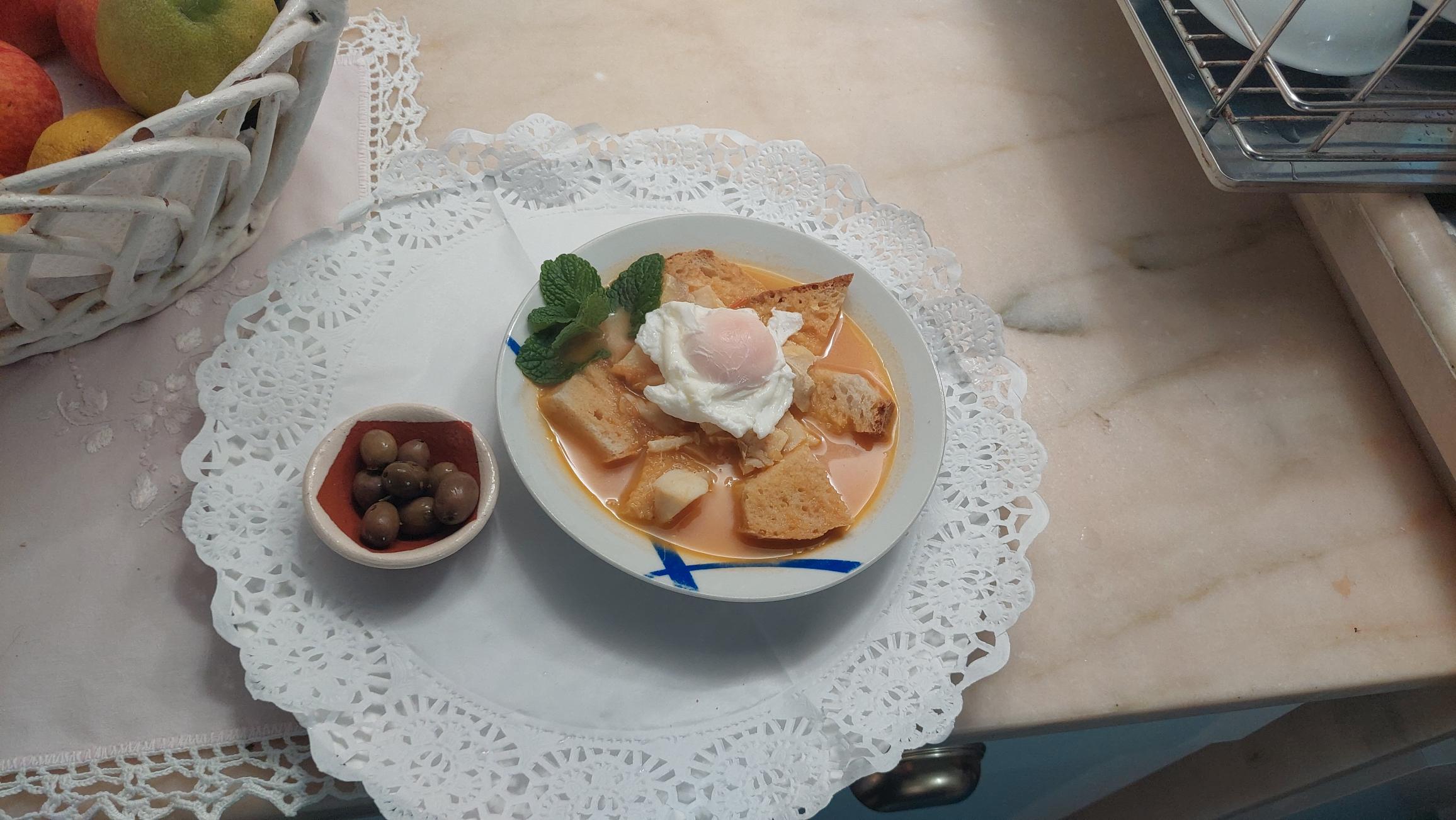 https://alimentacaosaudavelesustentavel.abae.pt/desafios-2022-2023/receitas-sustentaveis/
Desafio ASS 2022/2023
“Receitas Sustentáveis, têm Tradição”
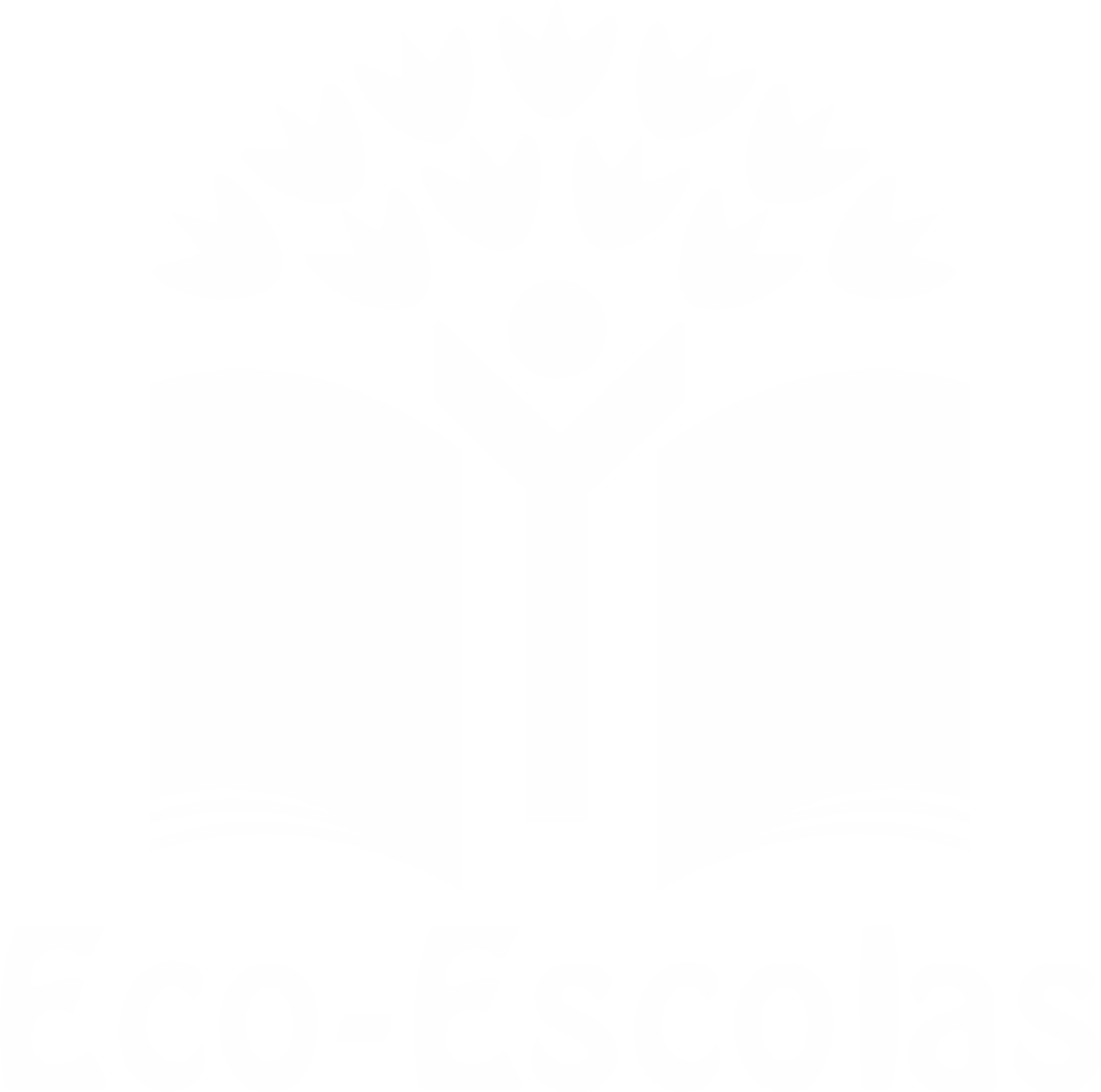 PROCEDIMENTOS:
1º) Fazer um refogado de cebola e alho;  






2º) Juntar tomate e água do bacalhau;
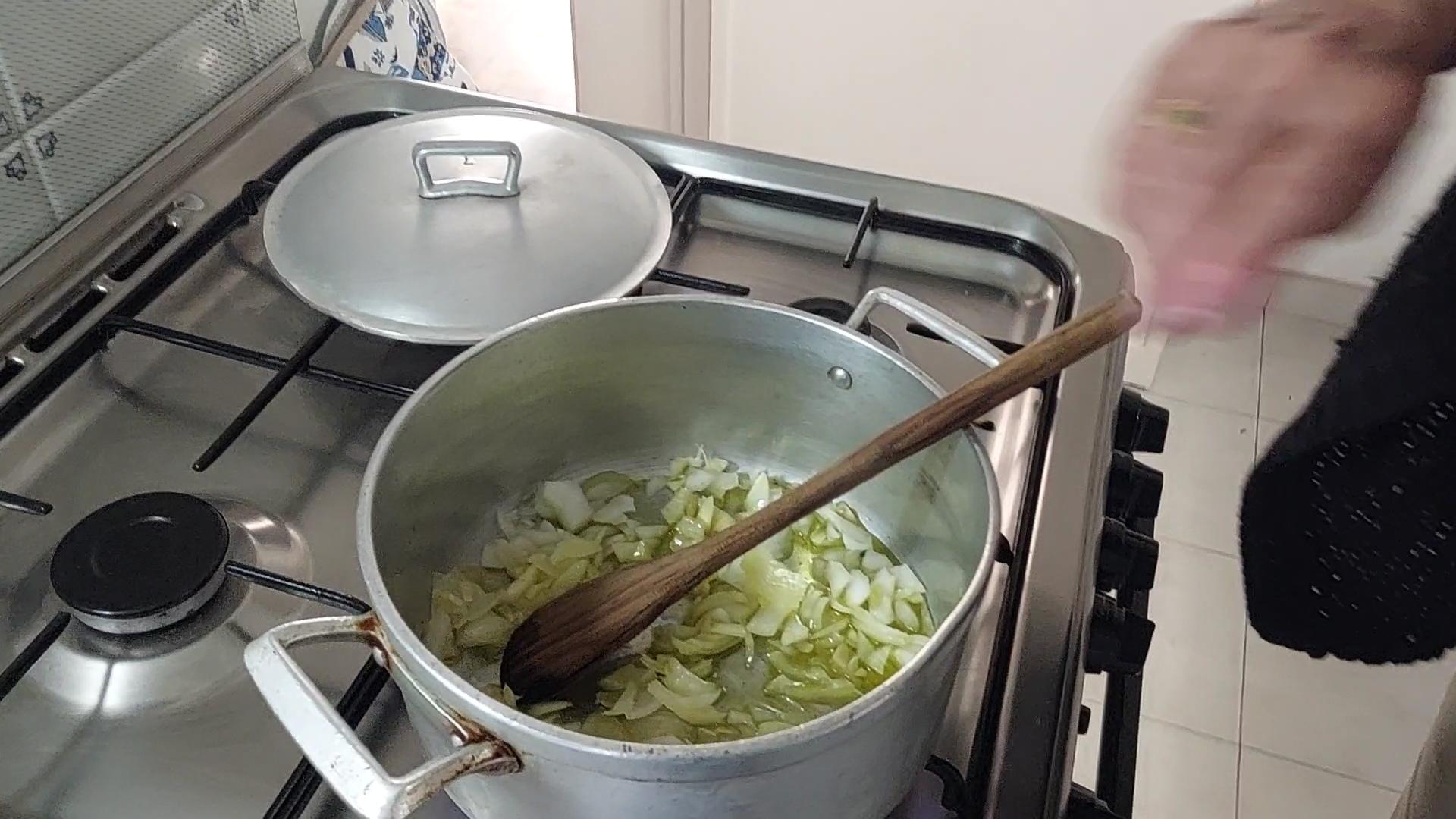 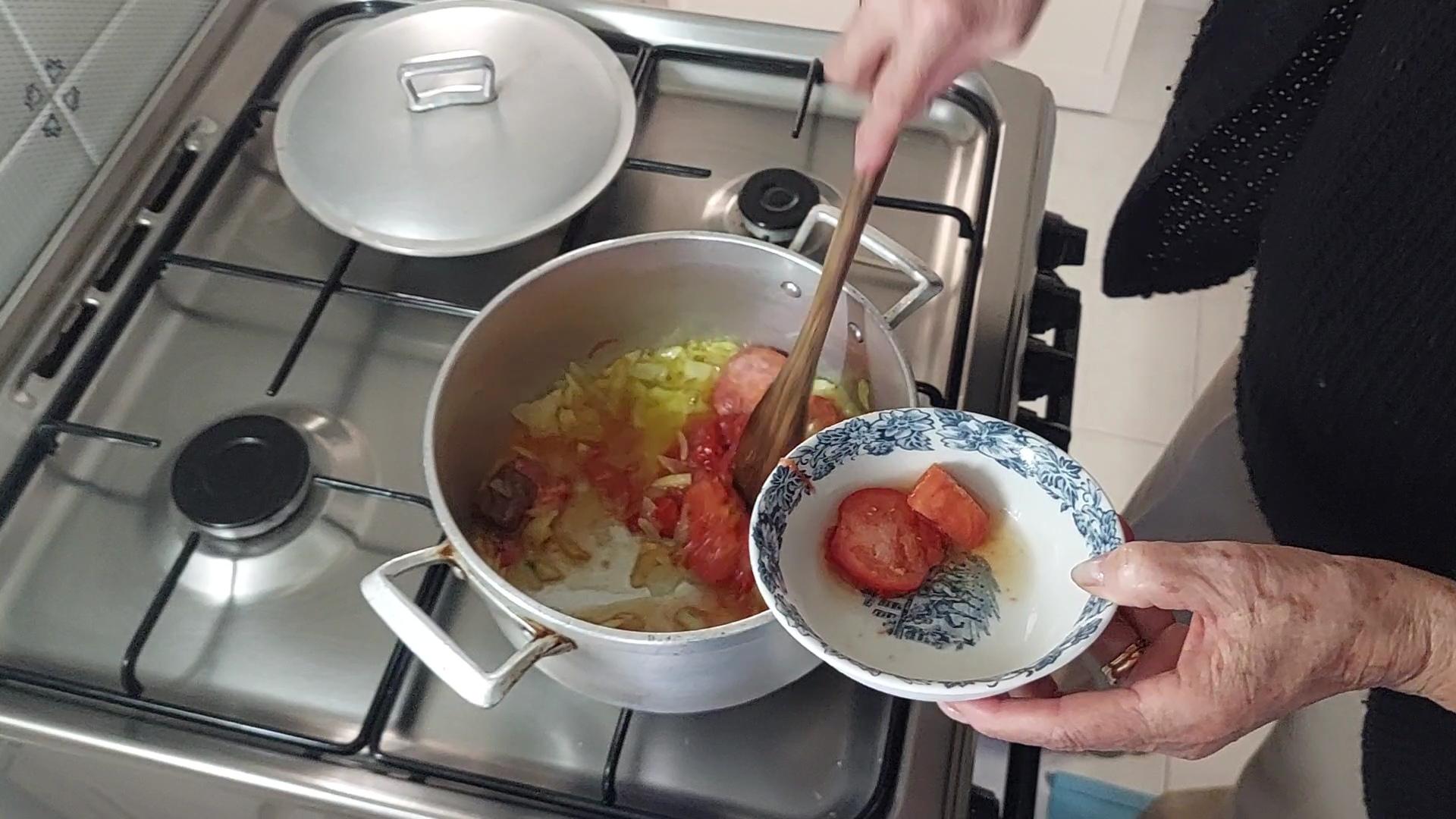 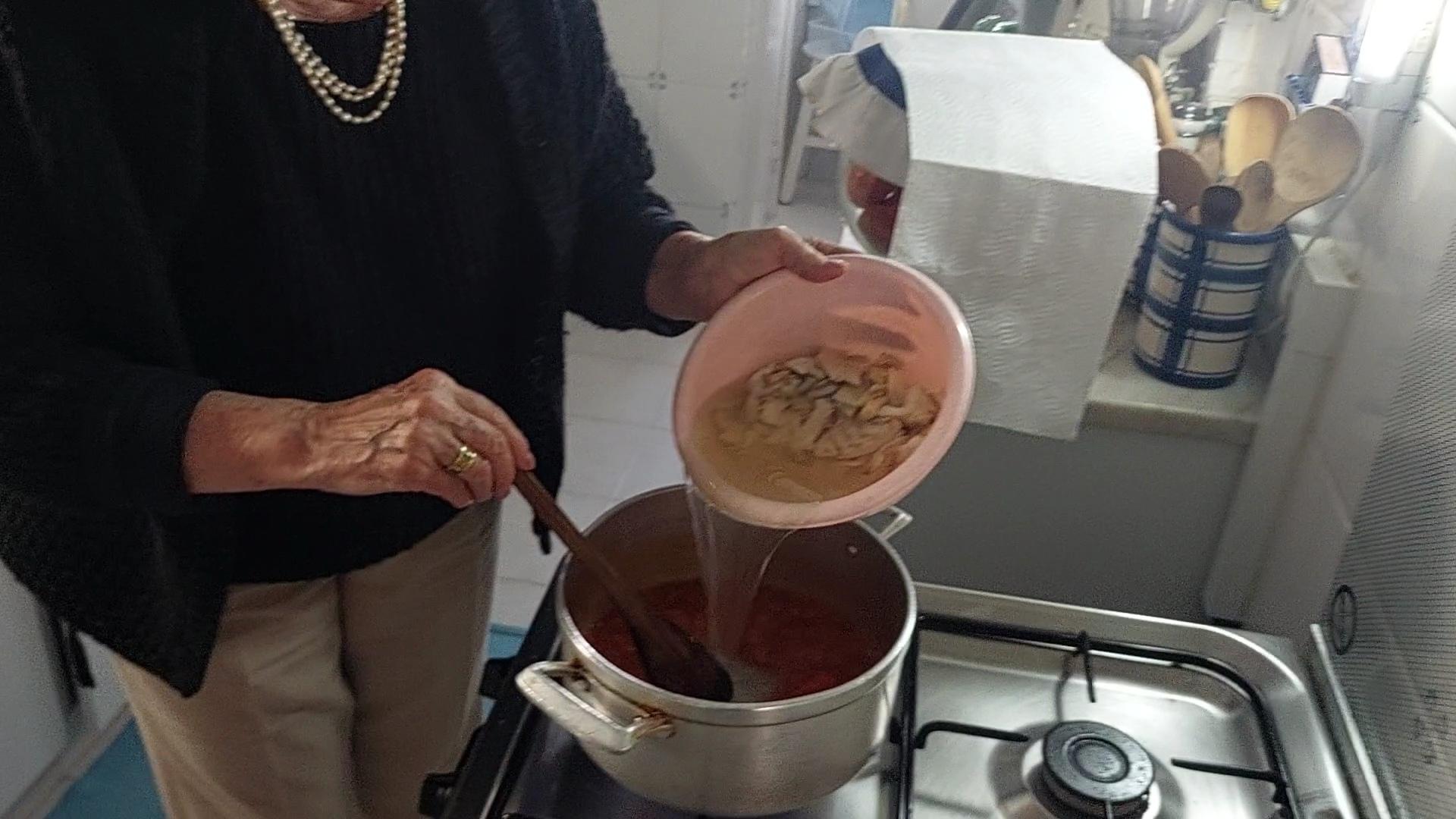 https://alimentacaosaudavelesustentavel.abae.pt/desafios-2022-2023/receitas-sustentaveis/
Desafio ASS 2022/2023
“Receitas Sustentáveis, têm Tradição”
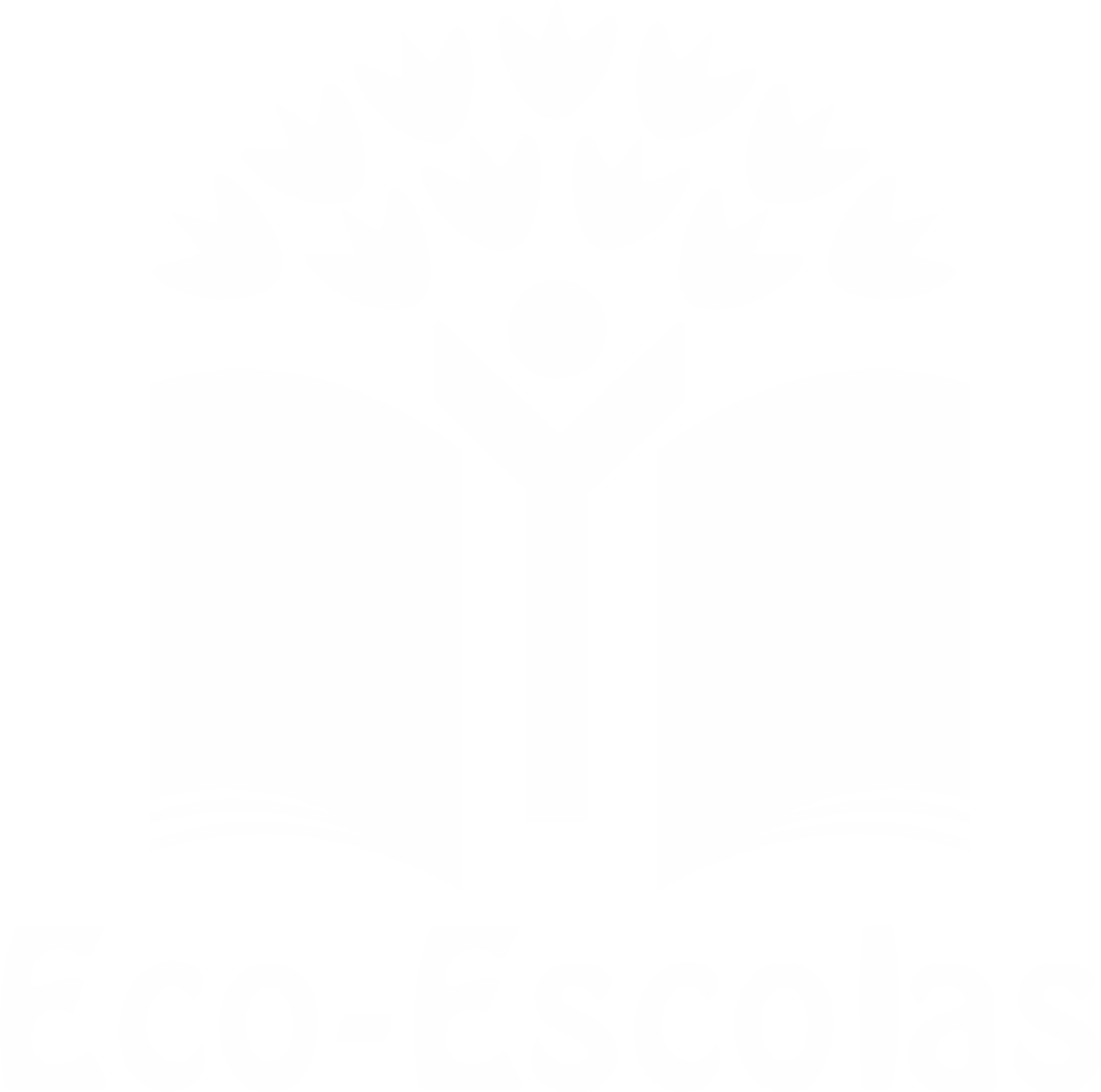 PROCEDIMENTOS:
3º) Triturar tudo com uma trituradora;






4º) Juntar o bacalhau;
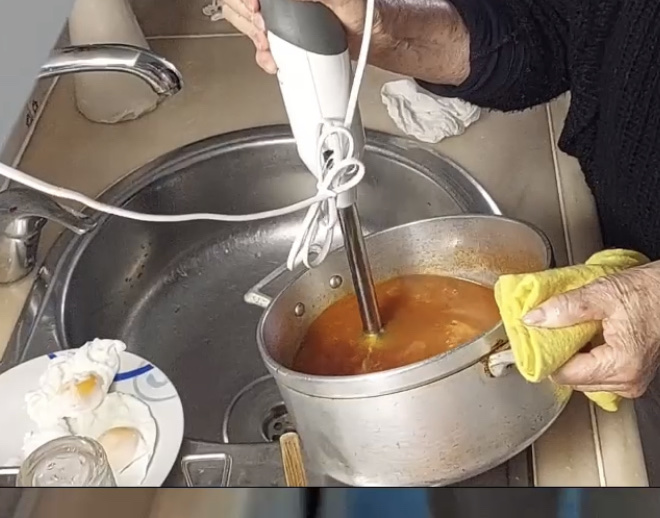 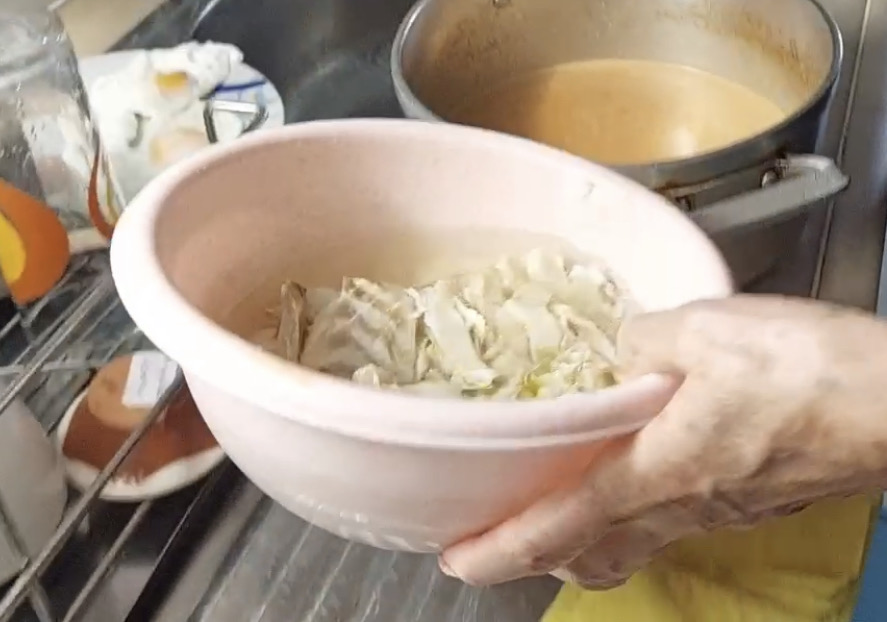 https://alimentacaosaudavelesustentavel.abae.pt/desafios-2022-2023/receitas-sustentaveis/
Desafio ASS 2022/2023
“Receitas Sustentáveis, têm Tradição”
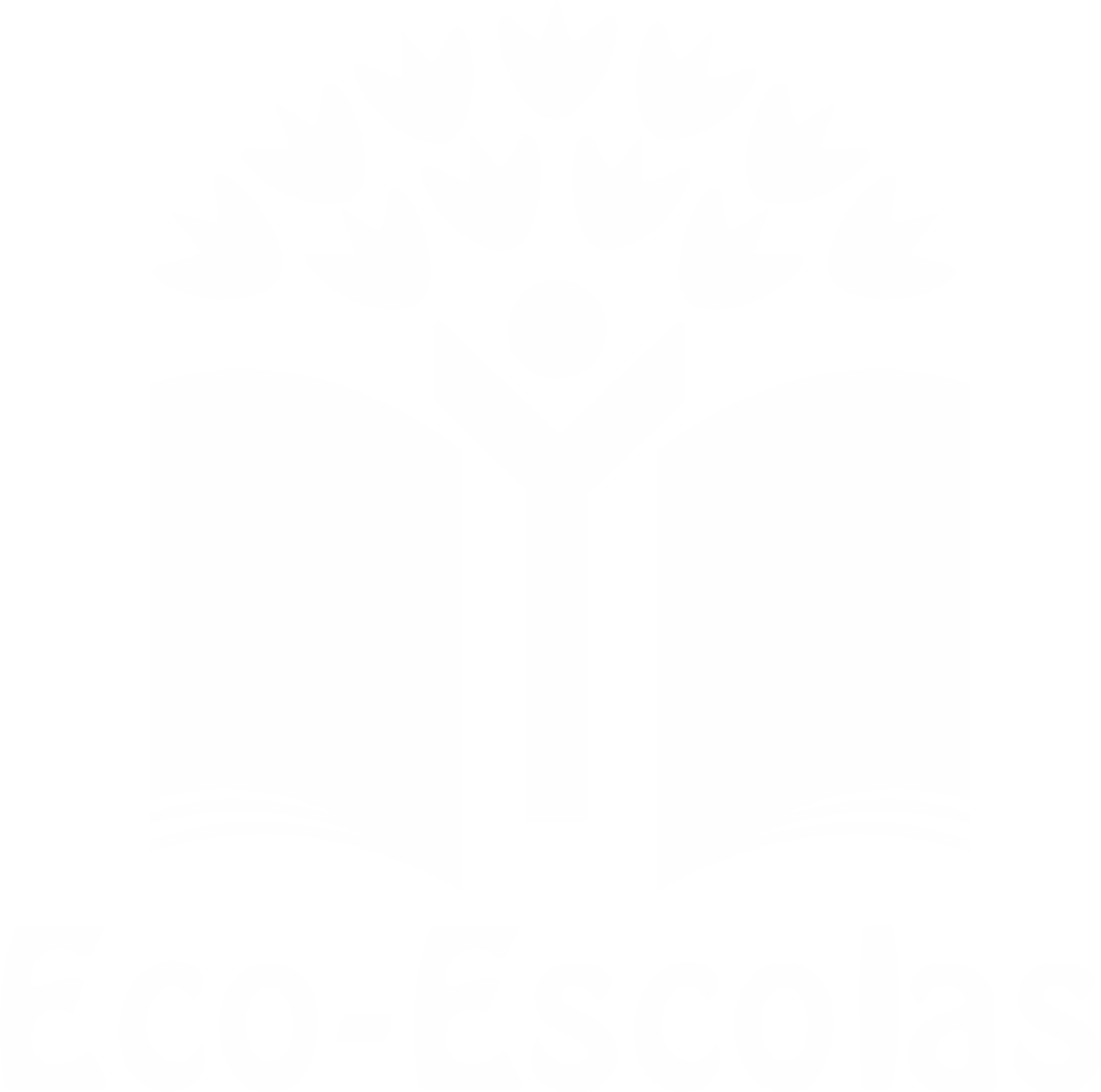 PROCEDIMENTOS:
5º) Colocar o pimento e a hortelã;






6º) Servir com pão e ovo, e azeitonas a acompanhar.
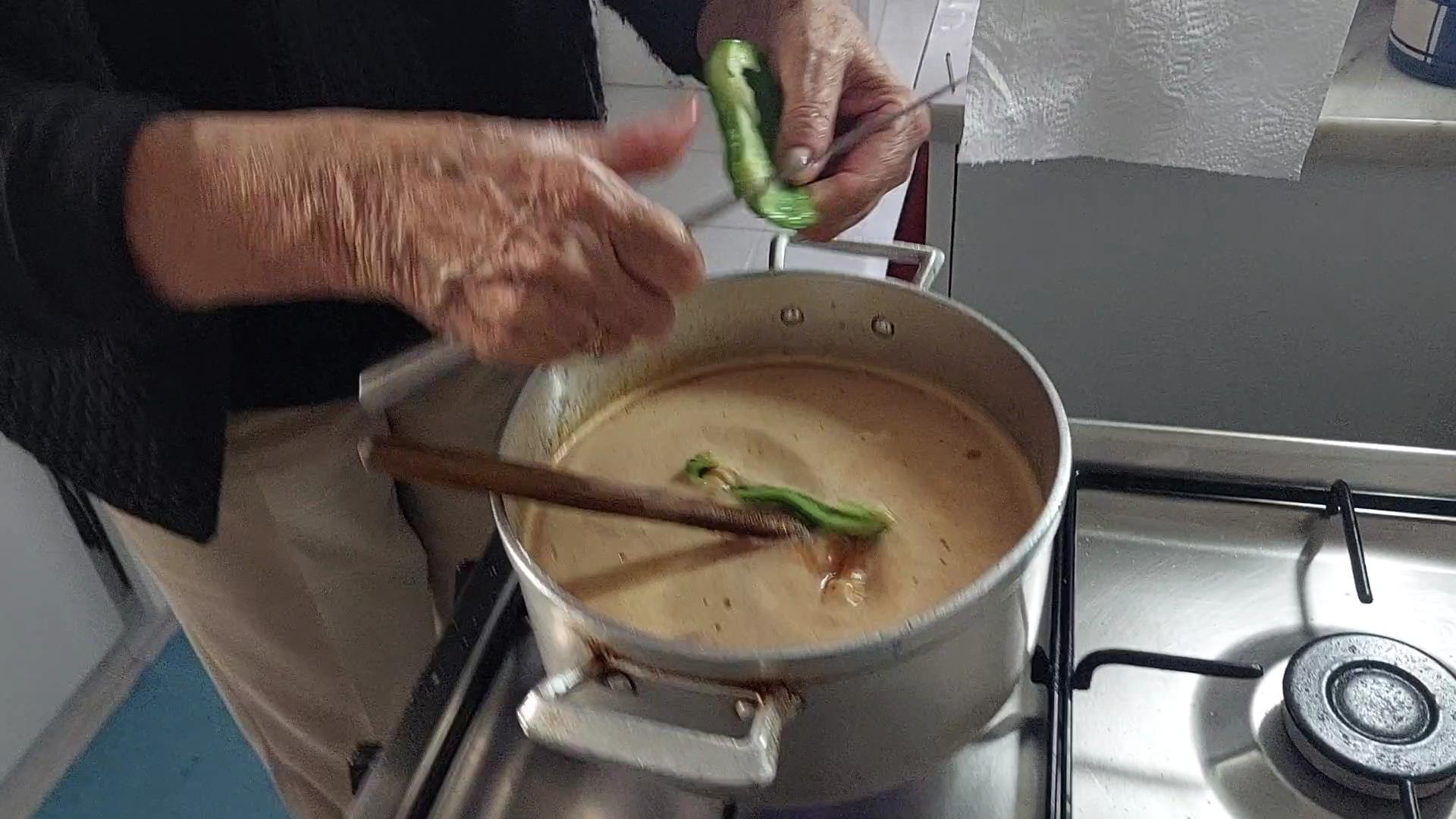 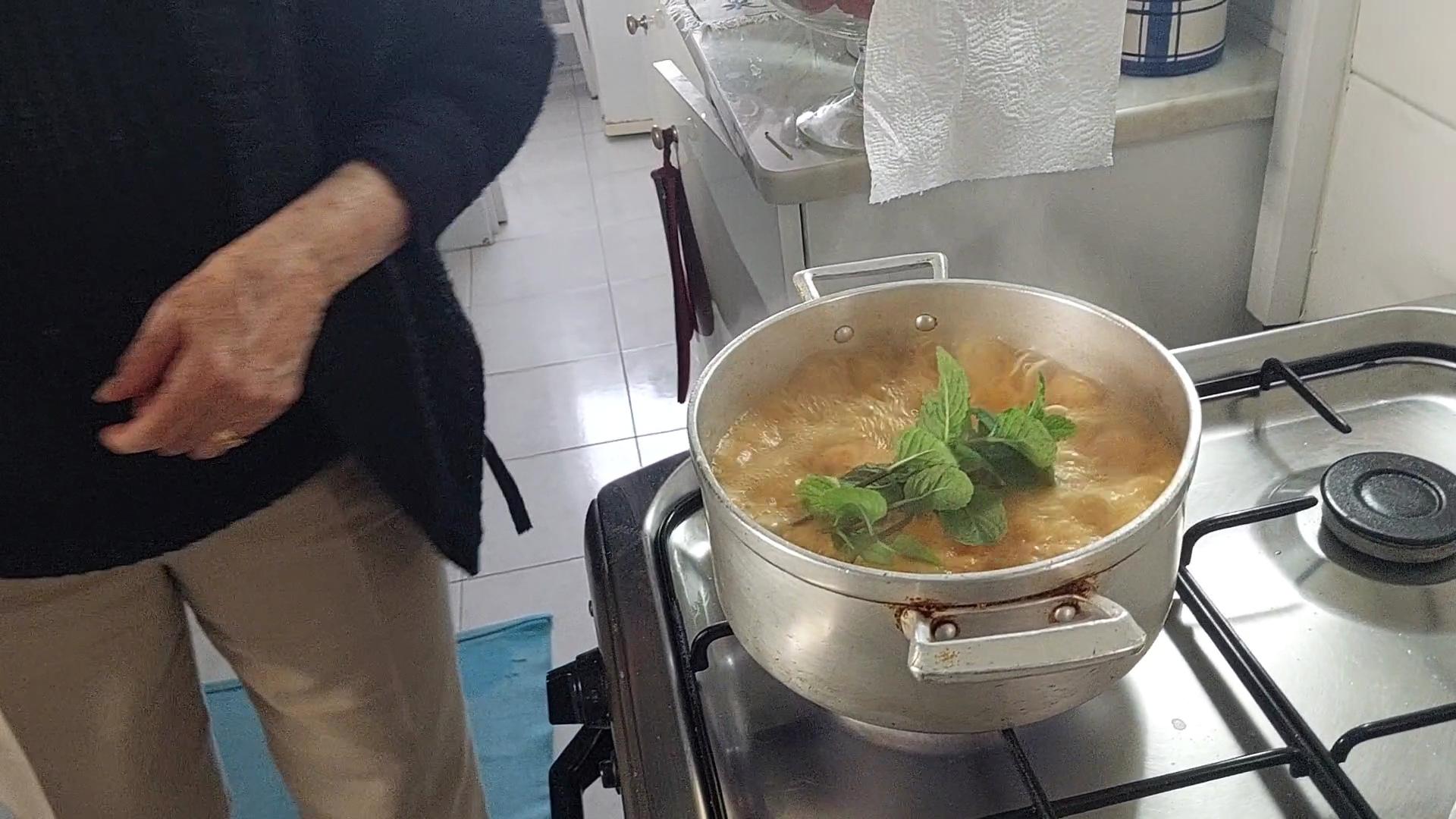 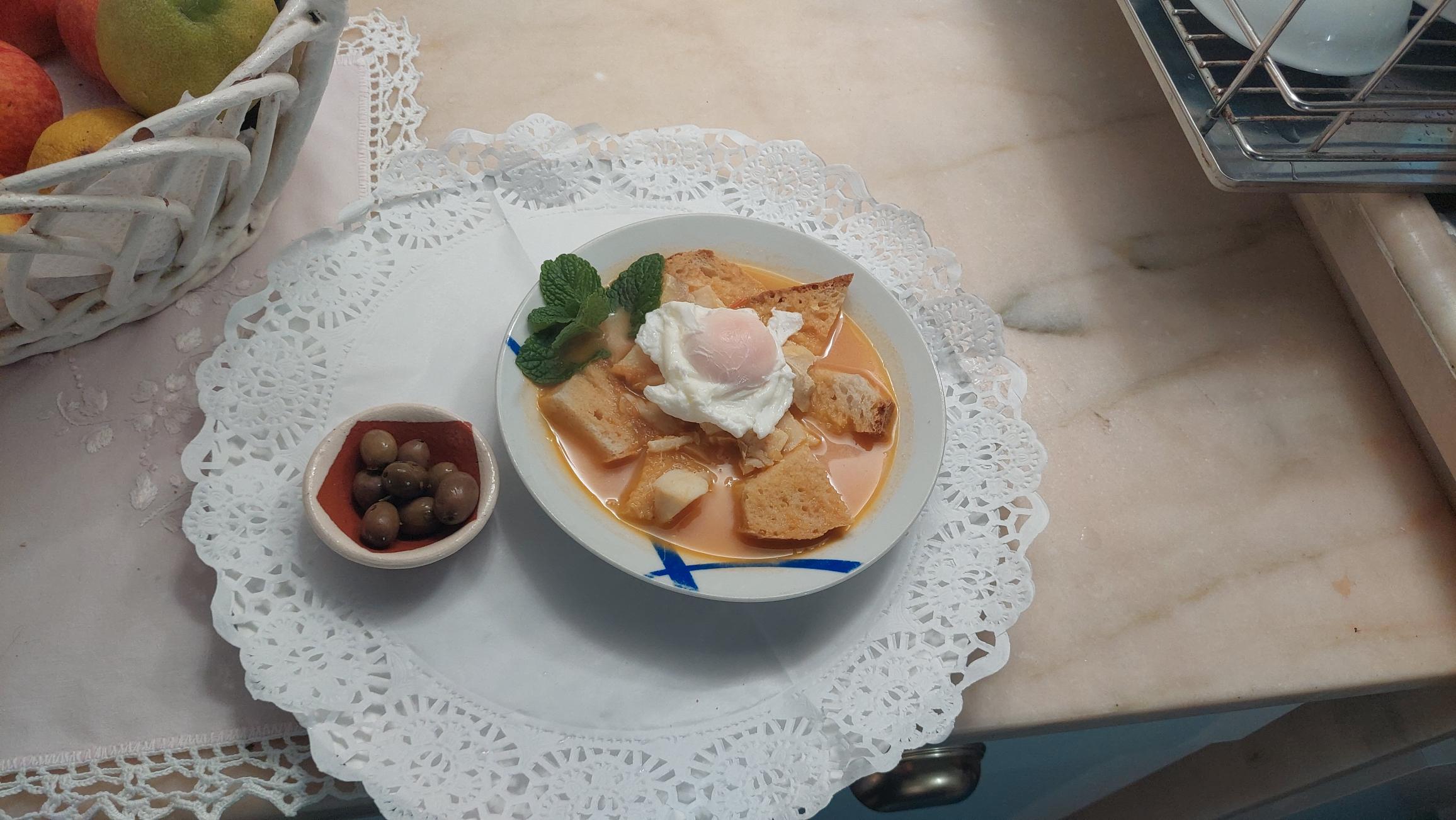 https://alimentacaosaudavelesustentavel.abae.pt/desafios-2022-2023/receitas-sustentaveis/